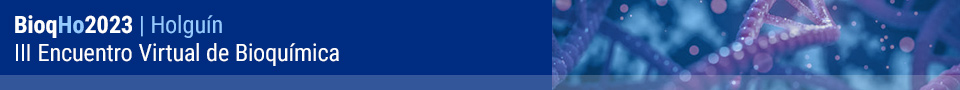 Aquí colocar el título
CONFERENCIA
Autor
2023